Chào mừng thầy cô đến dự giờ thăm lớp
Chào mừng thầy cô đến dự giờ thăm lớp
Chủ đề 4
TIẾP NỐI TRUYỀN THỐNG QUÊ HƯƠNG
TIẾP NỐI TRUYỀN THỐNG QUÊ HƯƠNG
TRUYỀN THỐNG
Truyền thống hiếu học
Truyền thống nhân ái
Truyền thống chống ngoại xâm
Truyền thống yêu nước
Truyền thống tôn sư trọng đạo
Truyền thống cần cù lao động
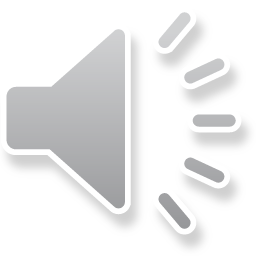 ĐUỔI HÌNH BẮT CHỮ
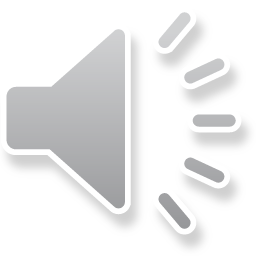 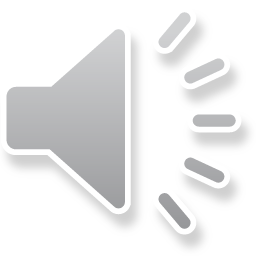 LÁ LÀNH ĐÙM LÁ RÁCH
BẦU ƠI THƯƠNG LẤY BÍ CÙNG
TUY RẰNG KHÁC GIỐNG NHƯNG CHUNG MỘT GIÀN
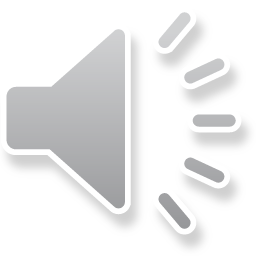 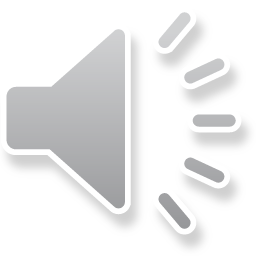 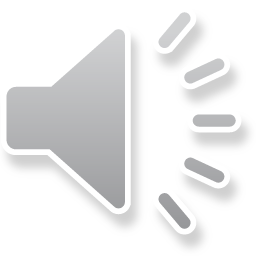 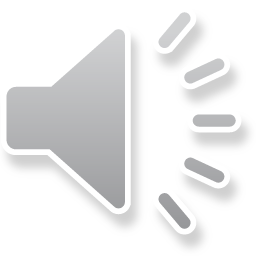 CHỊ NGÃ EM NÂNG
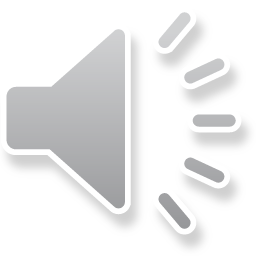 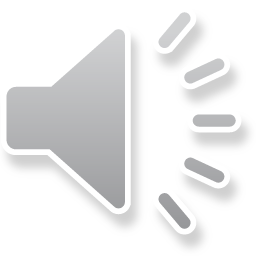 MỘT MIẾNG KHI ĐÓI 
BẰNG MỘT GÓI KHI NO
TRUYỀN THỐNG
Truyền thống hiếu học
Truyền thống nhân ái
Truyền thống chống ngoại xâm
Truyền thống yêu nước
Truyền thống tôn sư trọng đạo
Truyền thống cần cù lao động
Tiết 38
HOẠT ĐỘNG giáo dục
1
2
Những câu chuyện về lòng nhân ái
Vẽ tranh theo chủ đề Những tấm lòng nhân ái
NHỮNG CÂU CHUYỆN VỀ LÒNG NHÂN ÁI
Kể lại những câu chuyện về lòng nhân ái mà em đã sưu tầm, chứng kiến hoặc là người tham gia vào phiếu học tập “trái tim nhân ái”
NHỮNG CÂU CHUYỆN VỀ LÒNG NHÂN ÁI
NHỮNG CÂU CHUYỆN VỀ LÒNG NHÂN ÁI
Thảo luận theo cặp:
Theo em, các nhân vật trong câu chuyện đã gặp những khó khăn gì?
Lòng nhân ái được thể hiện như thế nào?
Em rút ra điều gì từ những câu chuyện đó?
NHỮNG CÂU CHUYỆN VỀ LÒNG NHÂN ÁI
NHỮNG CÂU CHUYỆN VỀ LÒNG NHÂN ÁI
Mỗi người có thể sẽ phải đối mặt với rất nhiều khó khăn khác nhau trong cuộc sống, học tập và công việc,...
Cảm thông, thấu hiểu với những hoàn cảnh khó khăn và có hành động để chia sẻ, giúp đỡ họ, đó là biểu hiện của lòng nhân ái.
VẼ TRANH THEO CHỦ ĐỀ 
NHỮNG TẤM LÒNG NHÂN ÁI
Cả lớp chia thành 3 nhóm:
Thảo luận ý tưởng và cùng nhau vẽ một bức tranh theo chủ đề 
Những tấm lòng nhân ái
VẼ TRANH THEO CHỦ ĐỀ 
NHỮNG TẤM LÒNG NHÂN ÁI
VẼ TRANH THEO CHỦ ĐỀ 
NHỮNG TẤM LÒNG NHÂN ÁI
Đánh giá: Bình chọn nhóm có bức tranh đẹp và có ý nghĩa nhất.
Nhóm 1 bình chọn nhóm 2 hoặc 3
Nhóm 2 bình chọn nhóm 1 hoặc 3
Nhóm 3 bình chọn nhóm 1 hoặc 2
Dặn dò
Sưu tầm những câu ca dao, tục ngữ, thành ngữ về truyền thống tương thân, tương ái của dân tộc Việt Nam
THANK
YOU